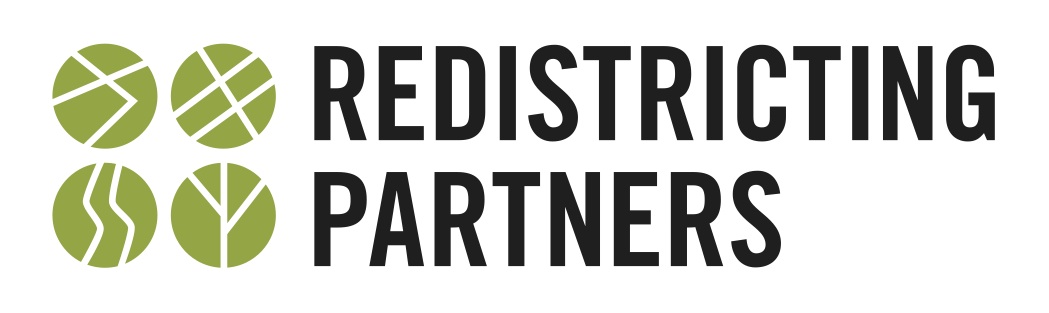 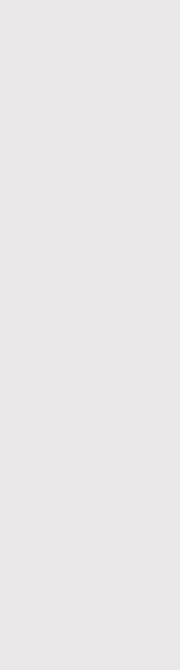 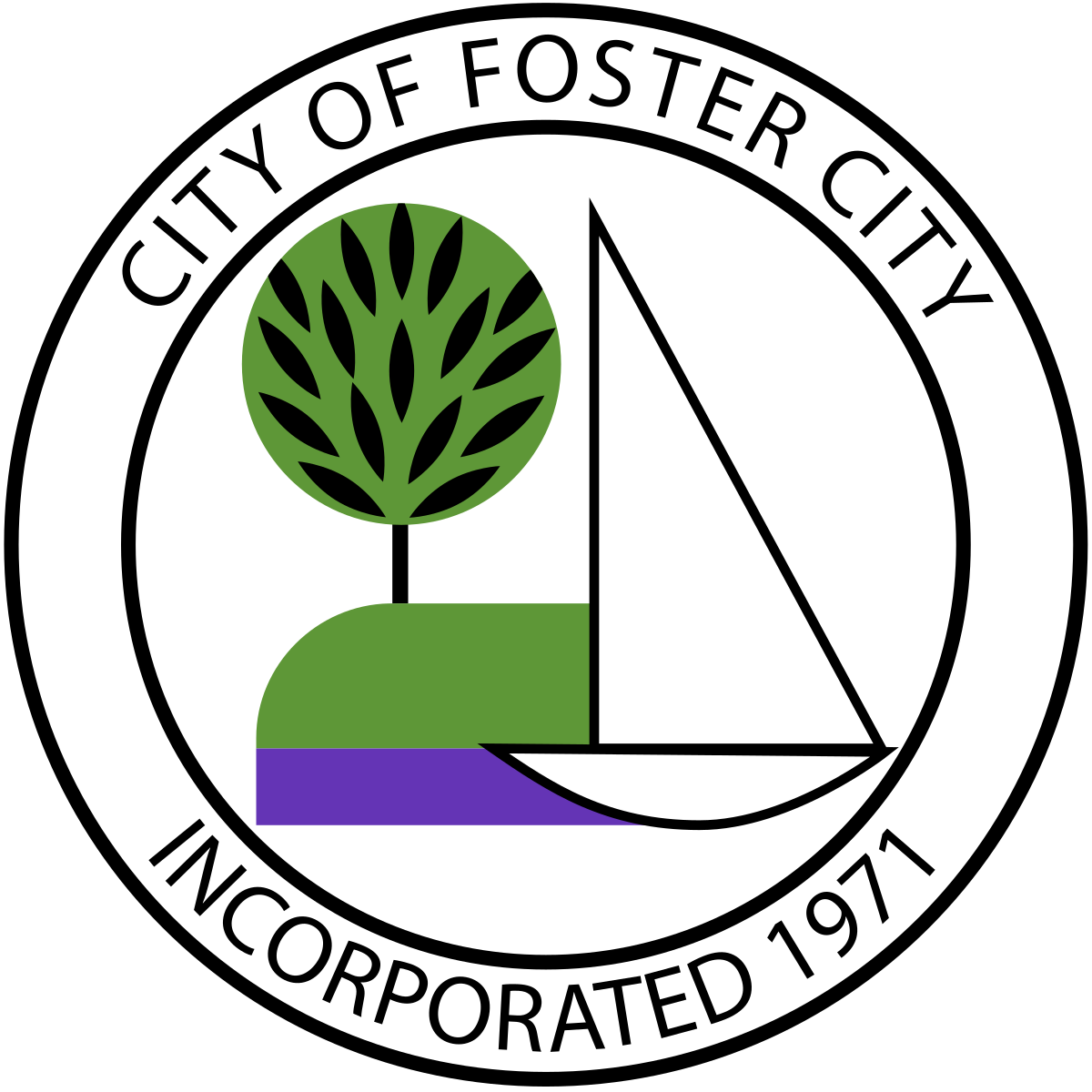 City of Foster City


Draft Maps
November 4, 2024
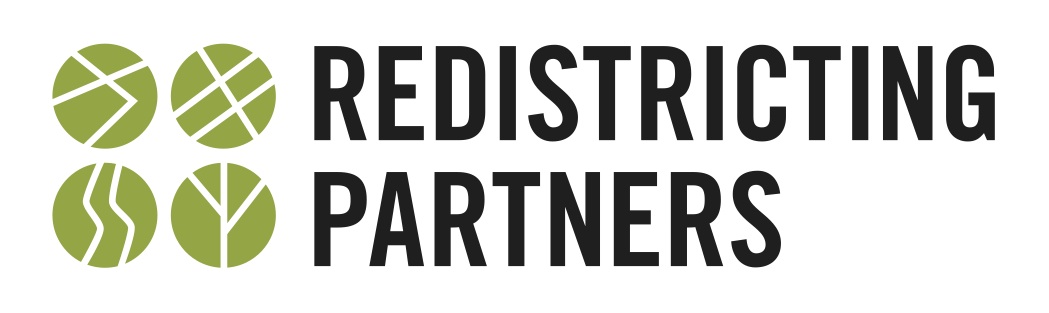 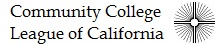 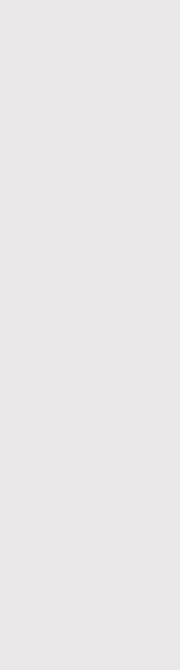 Agenda
Things we will cover:
Traditional Districting/Redistricting Principles
Public Testimony
Draft Maps
Public Hearing Schedule
What’s Next
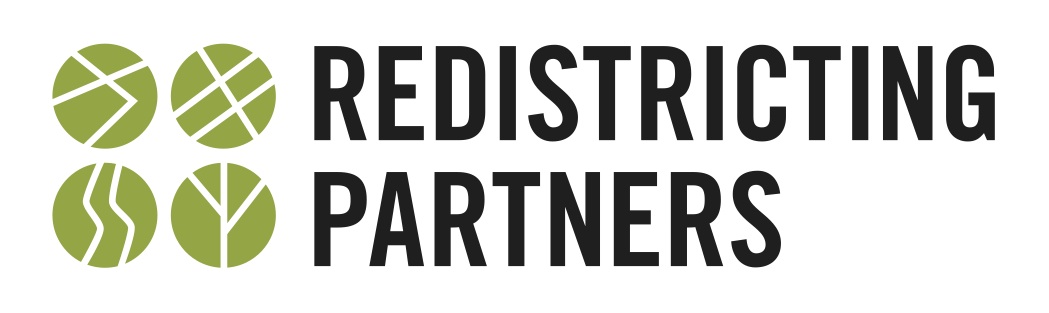 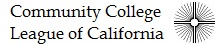 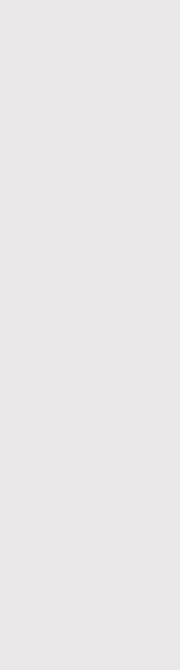 Required Districting Criteria
Traditional redistricting principles used throughout the country and written into state law
There are a number of criteria that are required under the FAIR MAPS Act (ranked):

 Relatively equal size - people, not citizens
 Contiguous – districts should not hop/jump
 Maintain “communities of interest”
 Easily identifiable and understandable lines, 
      following natural, and man-made boundaries
 Keep districts compact – appearance/function
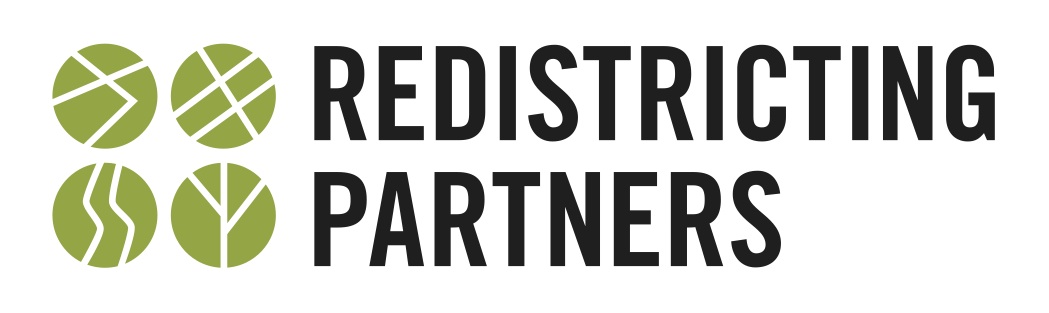 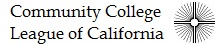 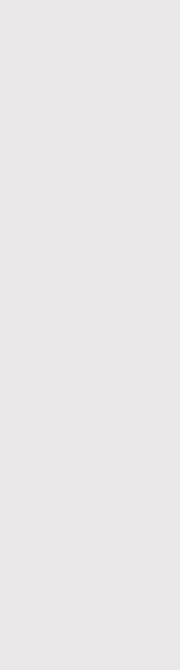 Submitted Testimony
13 Communities of Interest Submissions
Four people submitted testimony requesting to not transition to districted elections
Encourages the City Council to base criteria on three things: 1. geographic proximity; 2. dwelling type; 3. traffic and noise
HOA consideration



School boundary consideration
Renters 
Lagoon homes (multiple submissions) 
Elementary School communities 
SAMCAR / Realtor MLS Market Areas
[Speaker Notes: Will be converted to GIS files so you will be able to view these maps on DistrictR

No matter how you decide to submit you COI, all work received in preserved by the city]
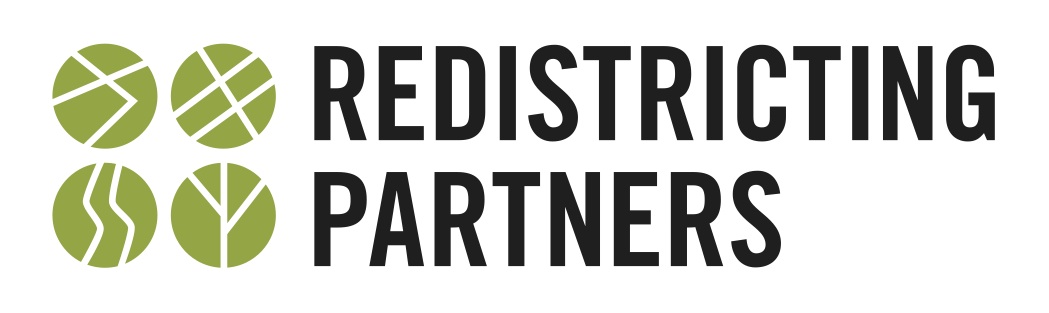 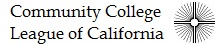 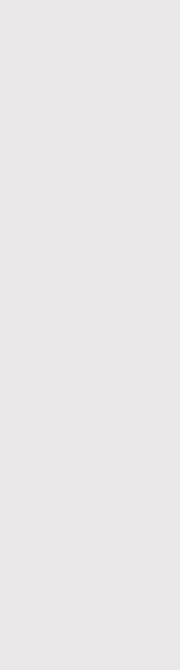 Submitted Testimony
Publicly Submitted Maps
16 Districtr maps were submitted prior  to the 7-day posting deadline
Districted maps submitted after this deadline will be discussed at the November 18th meeting
1 hand-drawn map
All maps are up for discussion and can be uplifted as official draft maps at the discretion of the City Council
[Speaker Notes: Will be converted to GIS files so you will be able to view these maps on DistrictR

No matter how you decide to submit you COI, all work received in preserved by the city]
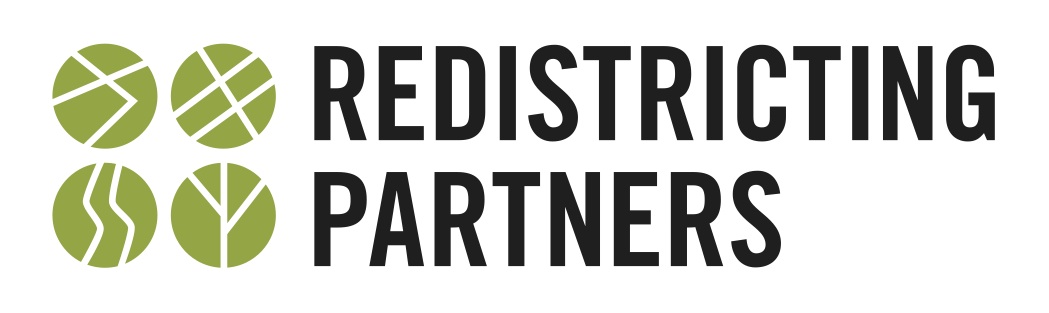 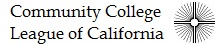 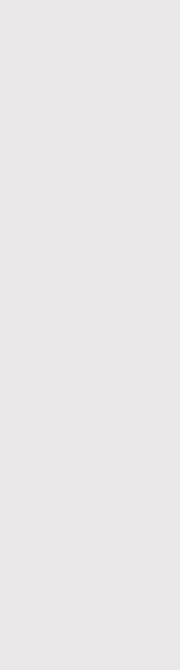 Themes in Public Maps: Central District
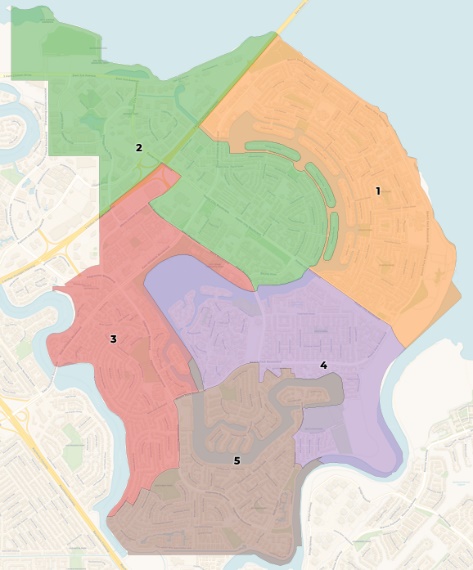 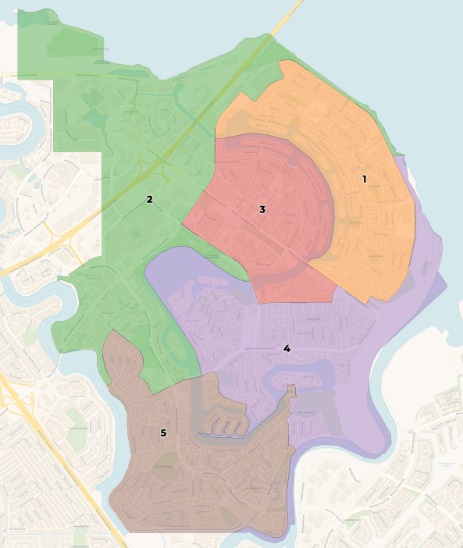 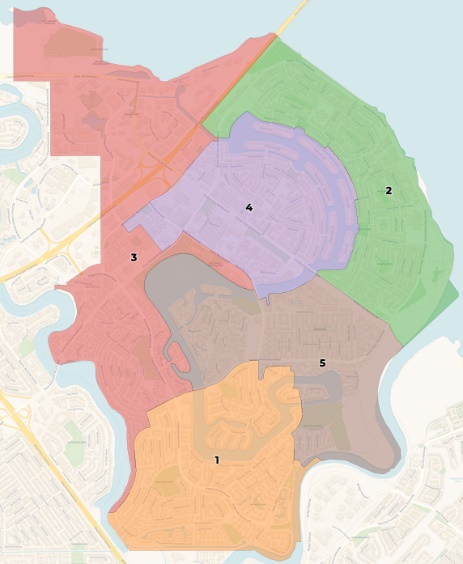 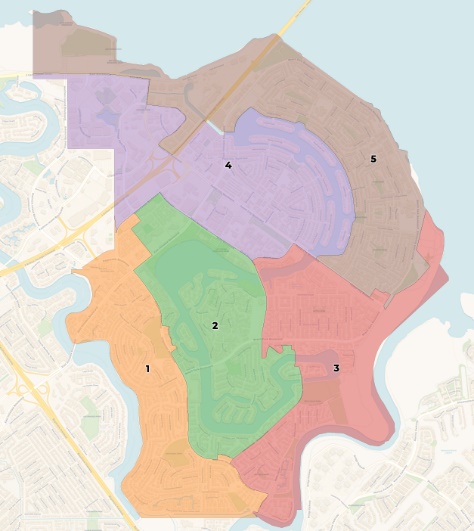 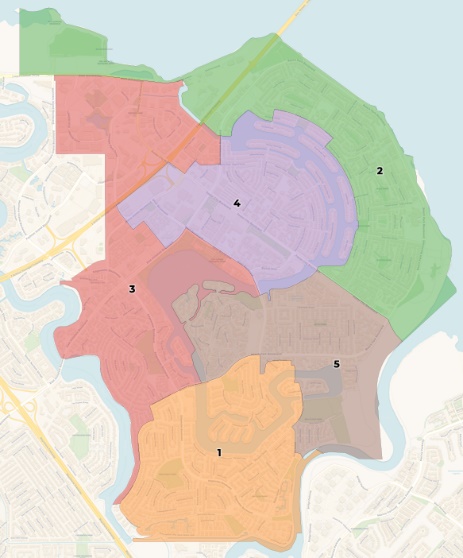 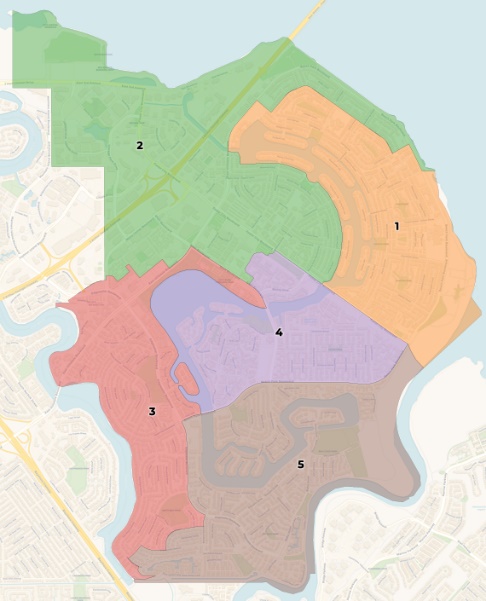 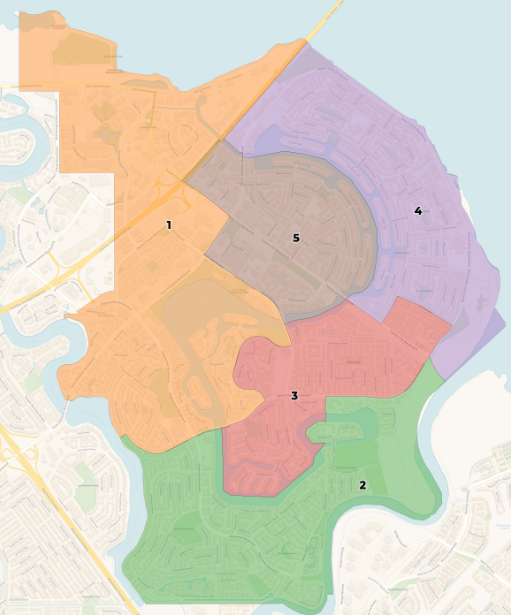 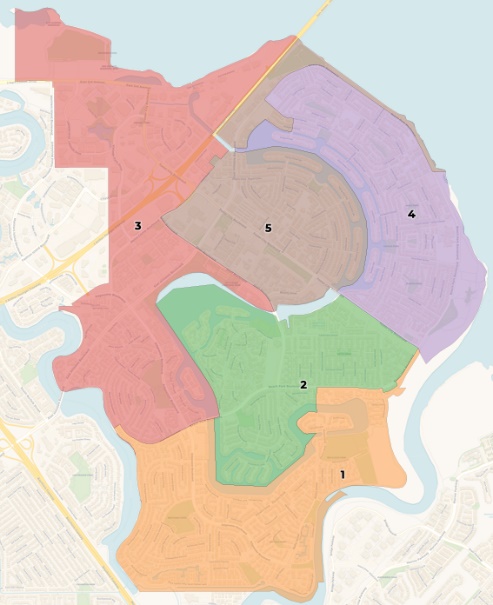 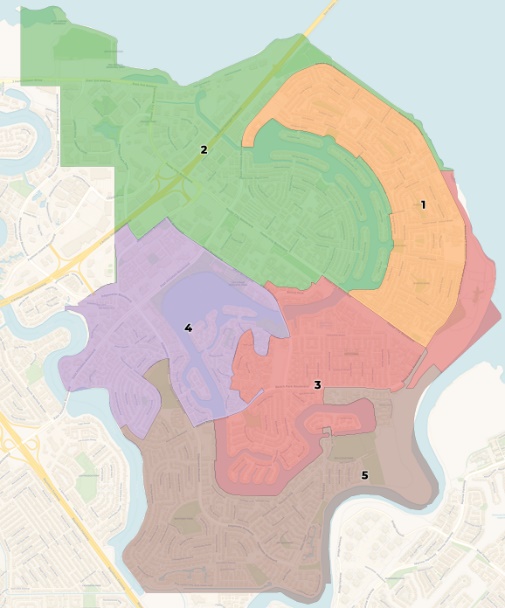 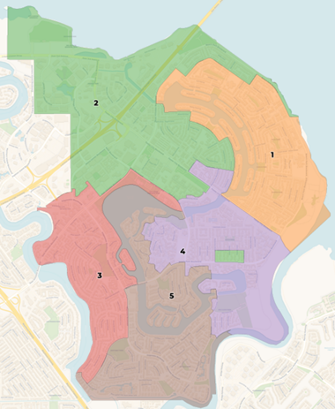 [Speaker Notes: Will be converted to GIS files so you will be able to view these maps on DistrictR

No matter how you decide to submit you COI, all work received in preserved by the city]
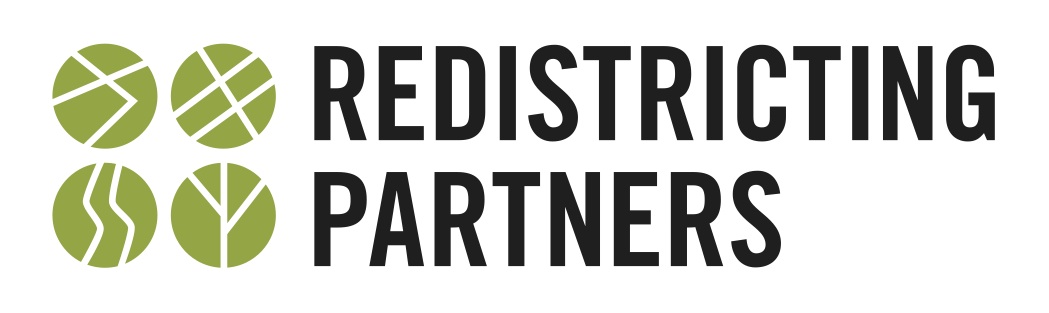 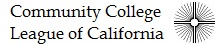 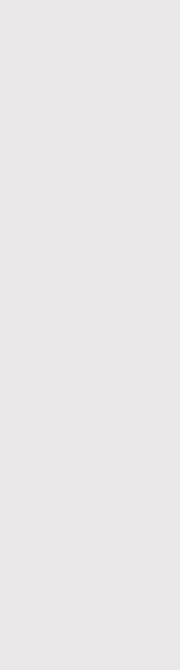 Themes in Public Maps: Eastern District
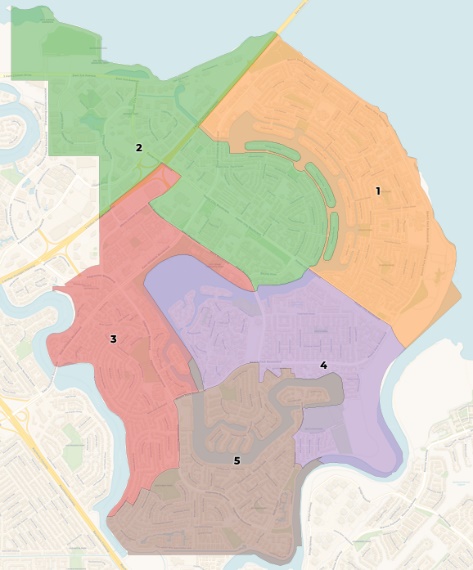 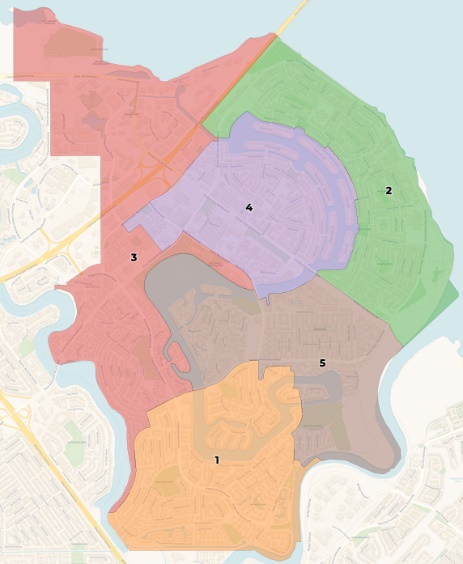 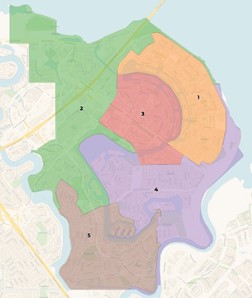 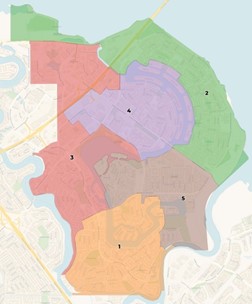 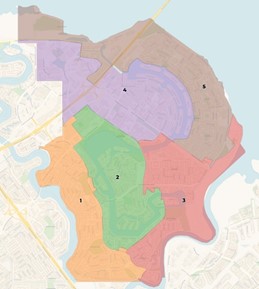 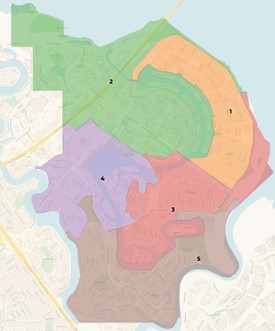 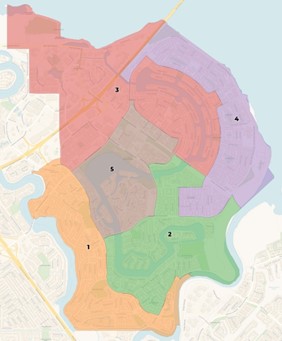 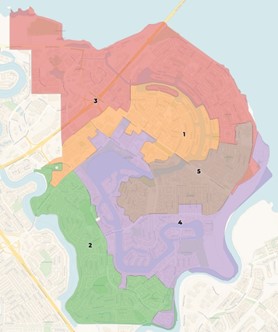 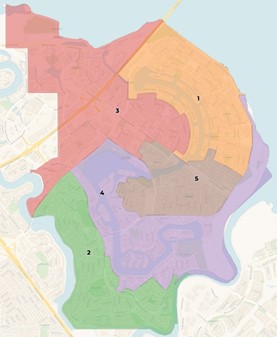 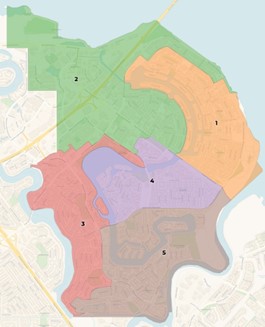 [Speaker Notes: Will be converted to GIS files so you will be able to view these maps on DistrictR

No matter how you decide to submit you COI, all work received in preserved by the city]
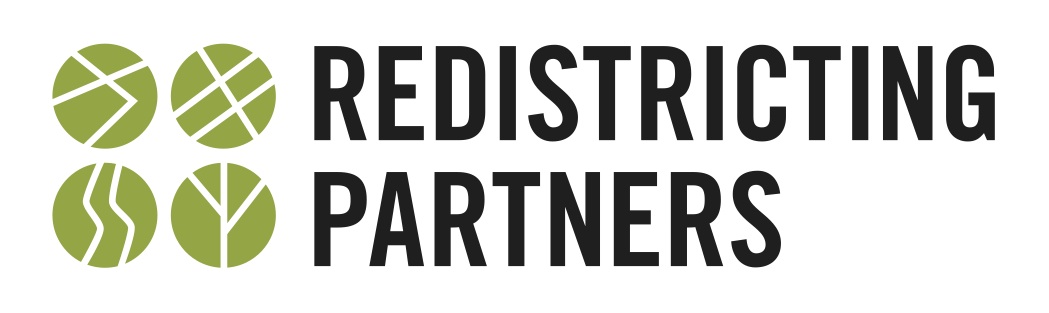 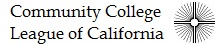 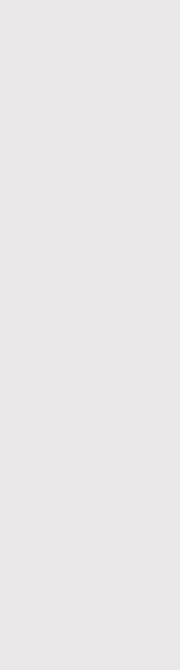 Draft Maps: Draft A
Total Population Deviation: 3.3% 

Draft Map A was drawn to ensure HOAs and elementary school areas were kept intact as much as possible. 
Maintains a central and eastern district
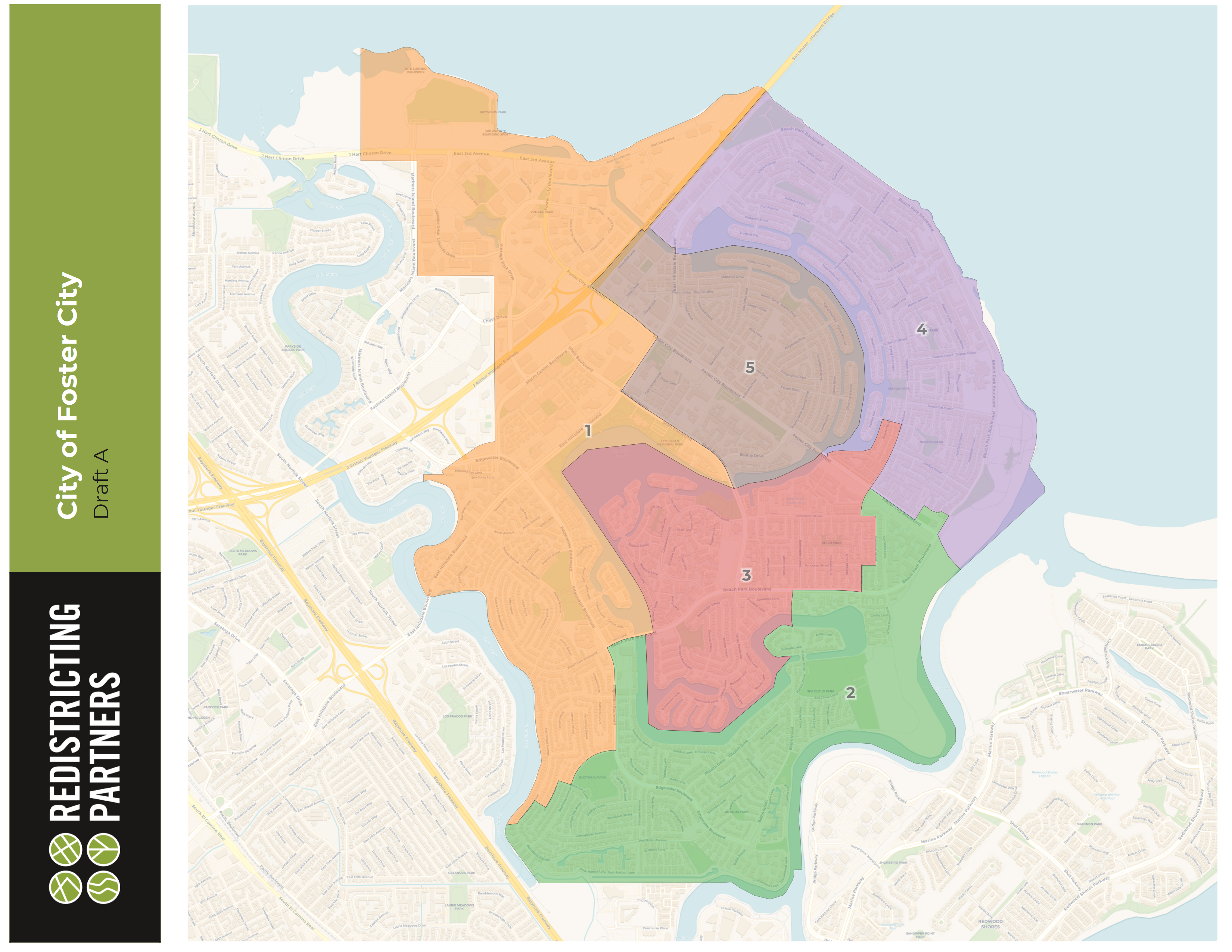 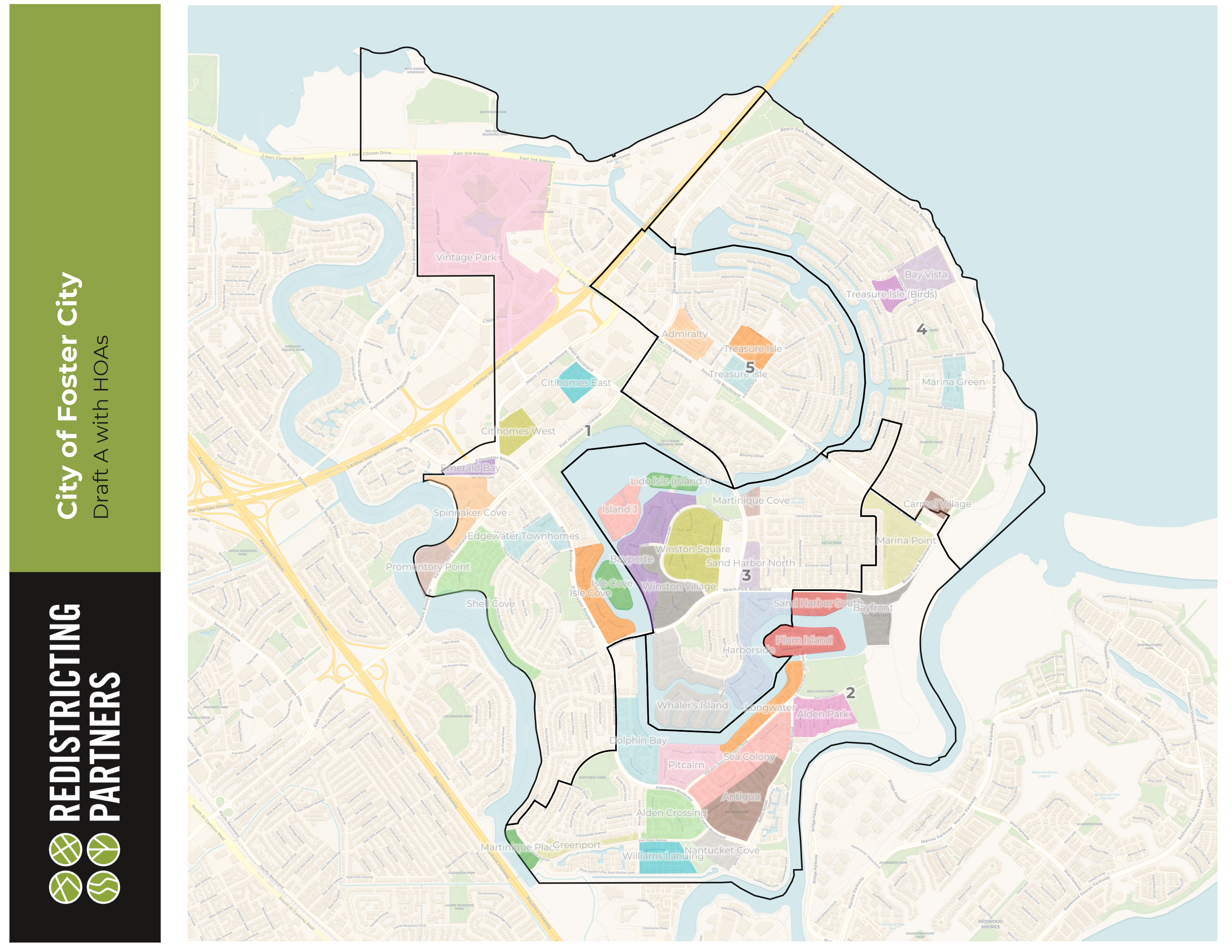 [Speaker Notes: Will be converted to GIS files so you will be able to view these maps on DistrictR

No matter how you decide to submit you COI, all work received in preserved by the city]
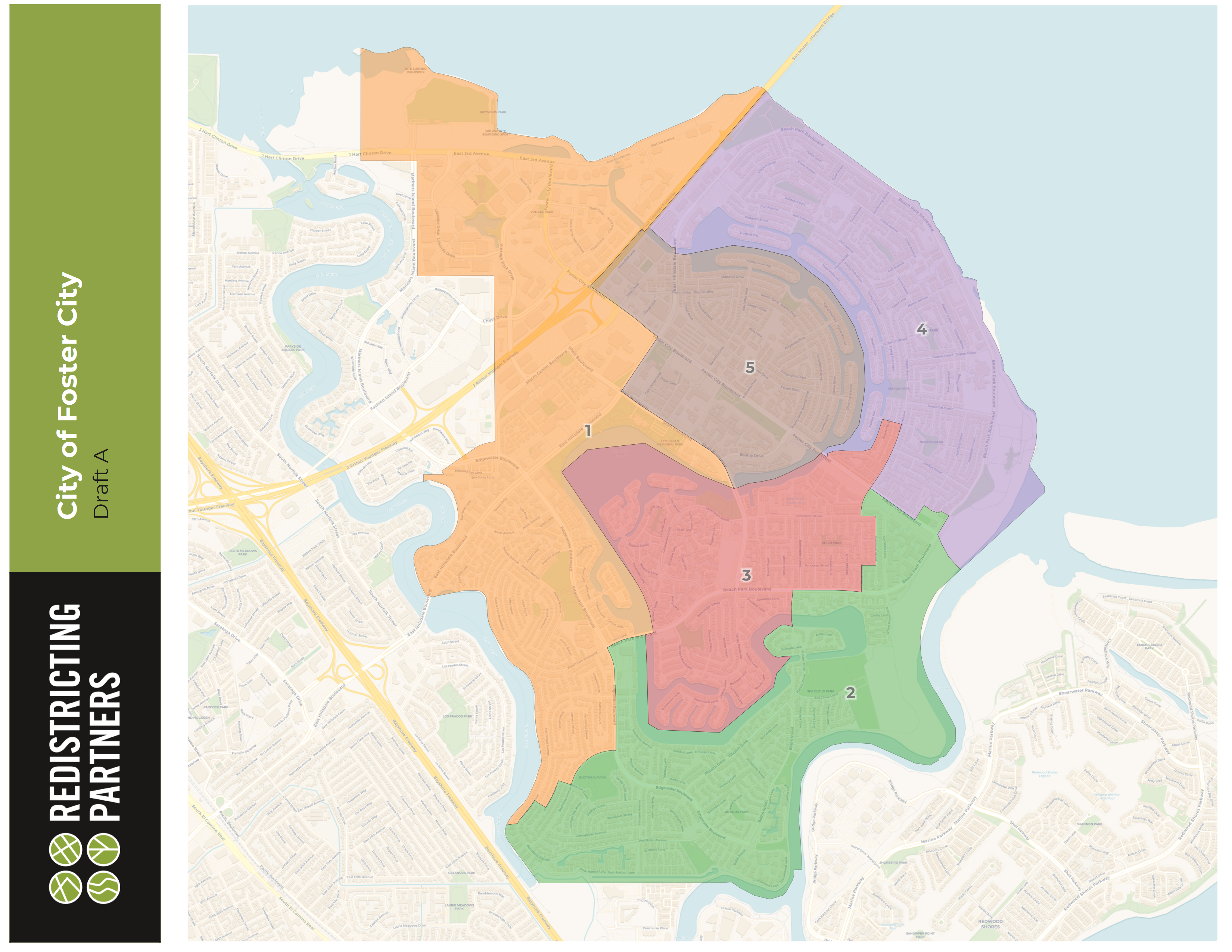 Redistricting Partners
[Speaker Notes: Sophiac]
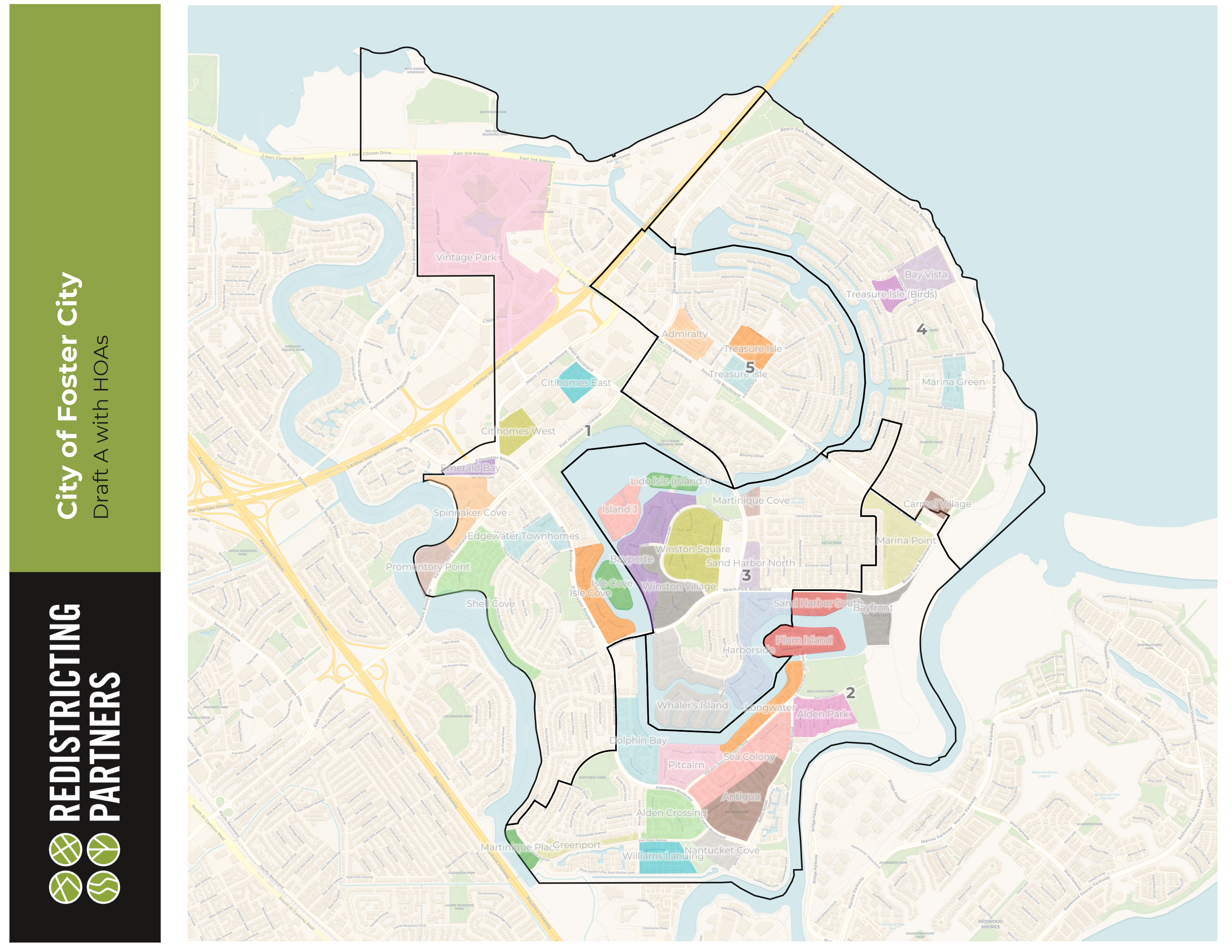 Redistricting Partners
[Speaker Notes: Sophiac]
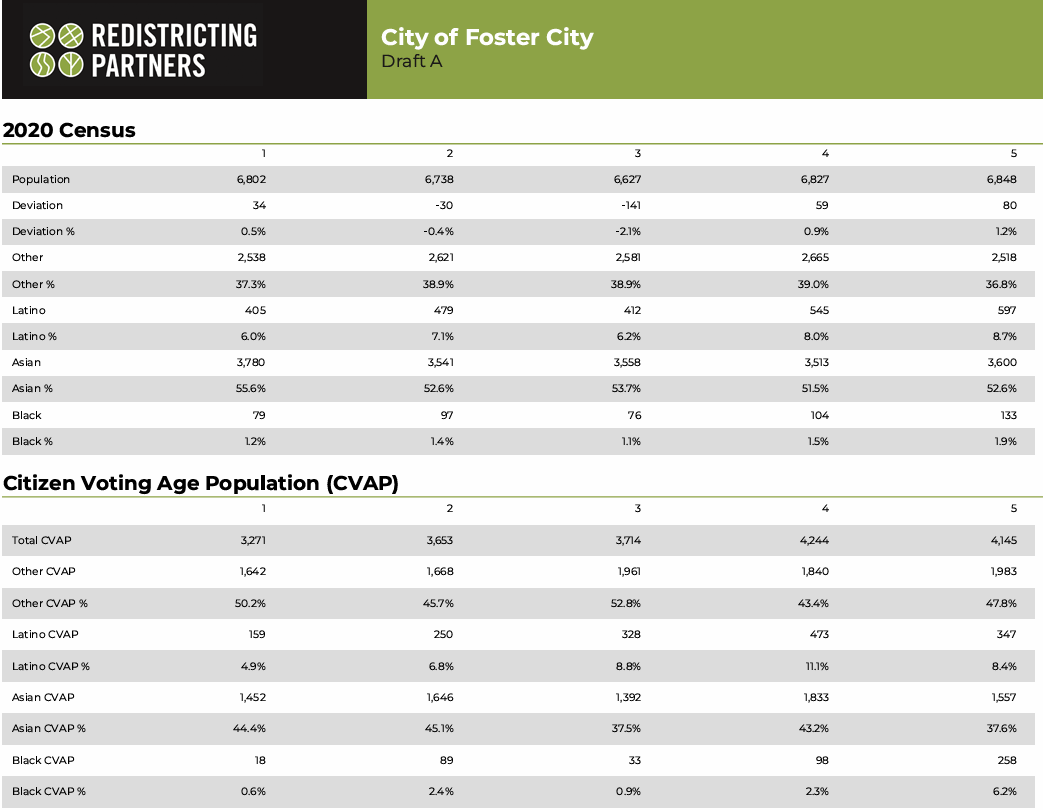 Redistricting Partners
[Speaker Notes: Sophiac]
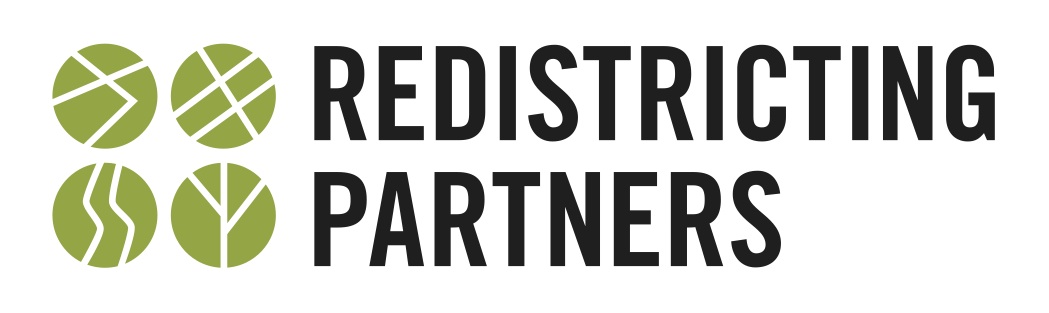 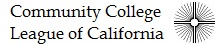 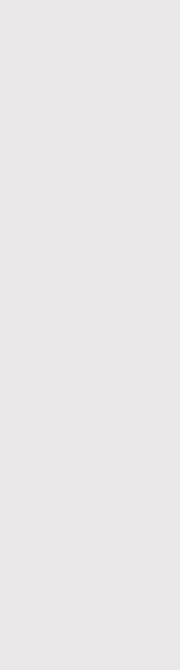 Draft Maps: Draft B
Total Population Deviation: 7.3% 

Inspired by Public Map 1 and drawn in a way that balanced that public map while maintaining HOAs, when possible.
Shell Cove is the only HOA split
Maintains a central and eastern district.
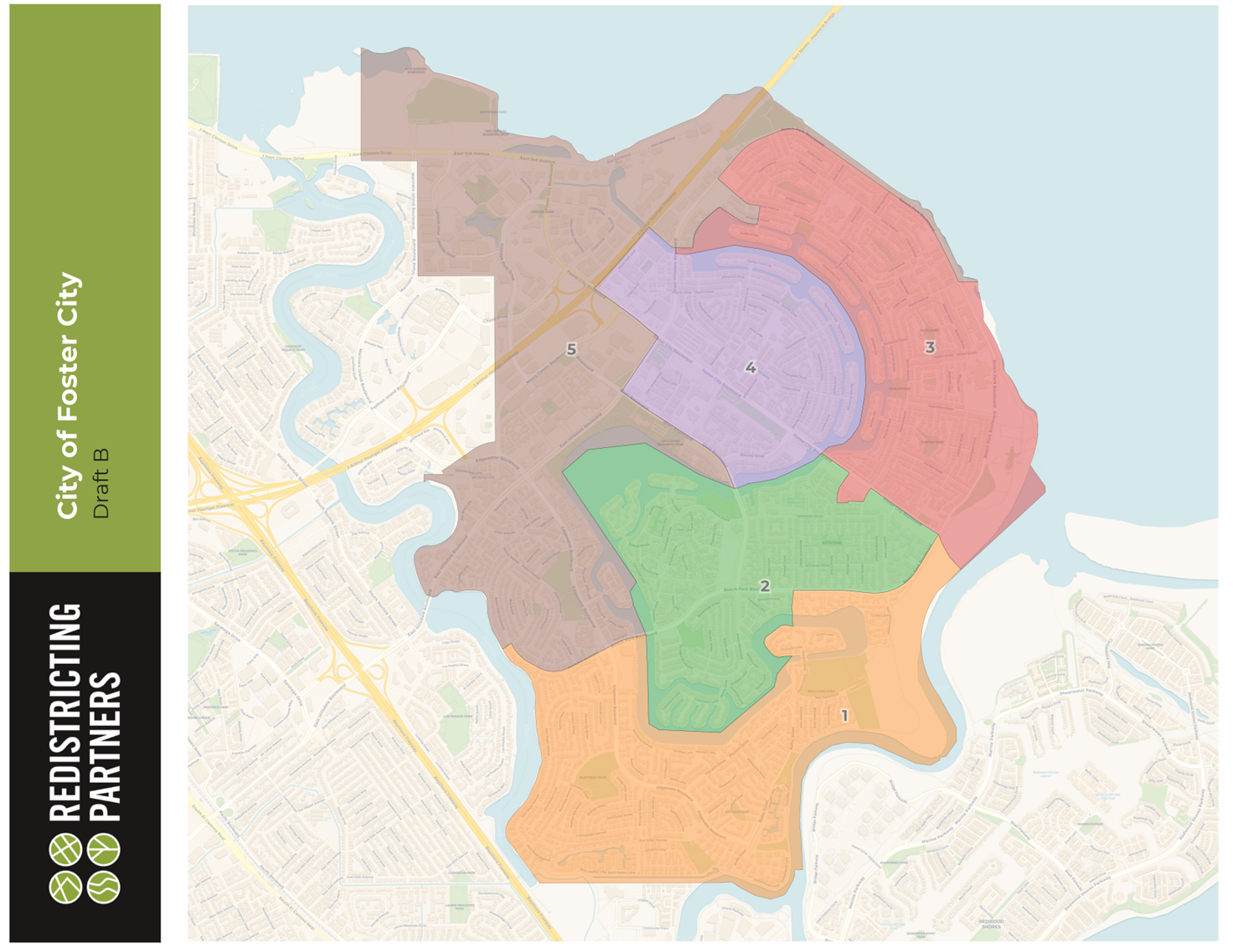 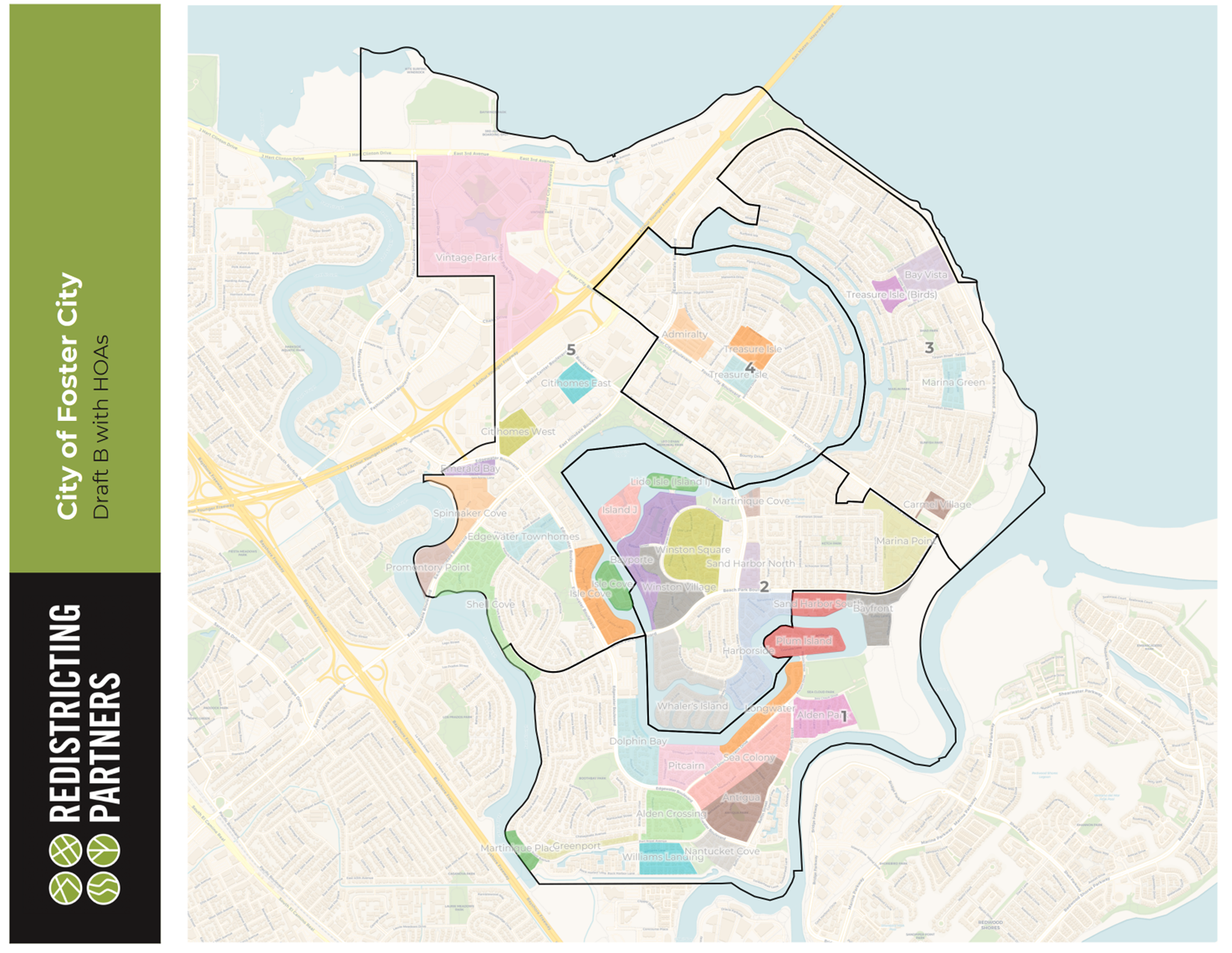 [Speaker Notes: Will be converted to GIS files so you will be able to view these maps on DistrictR

No matter how you decide to submit you COI, all work received in preserved by the city]
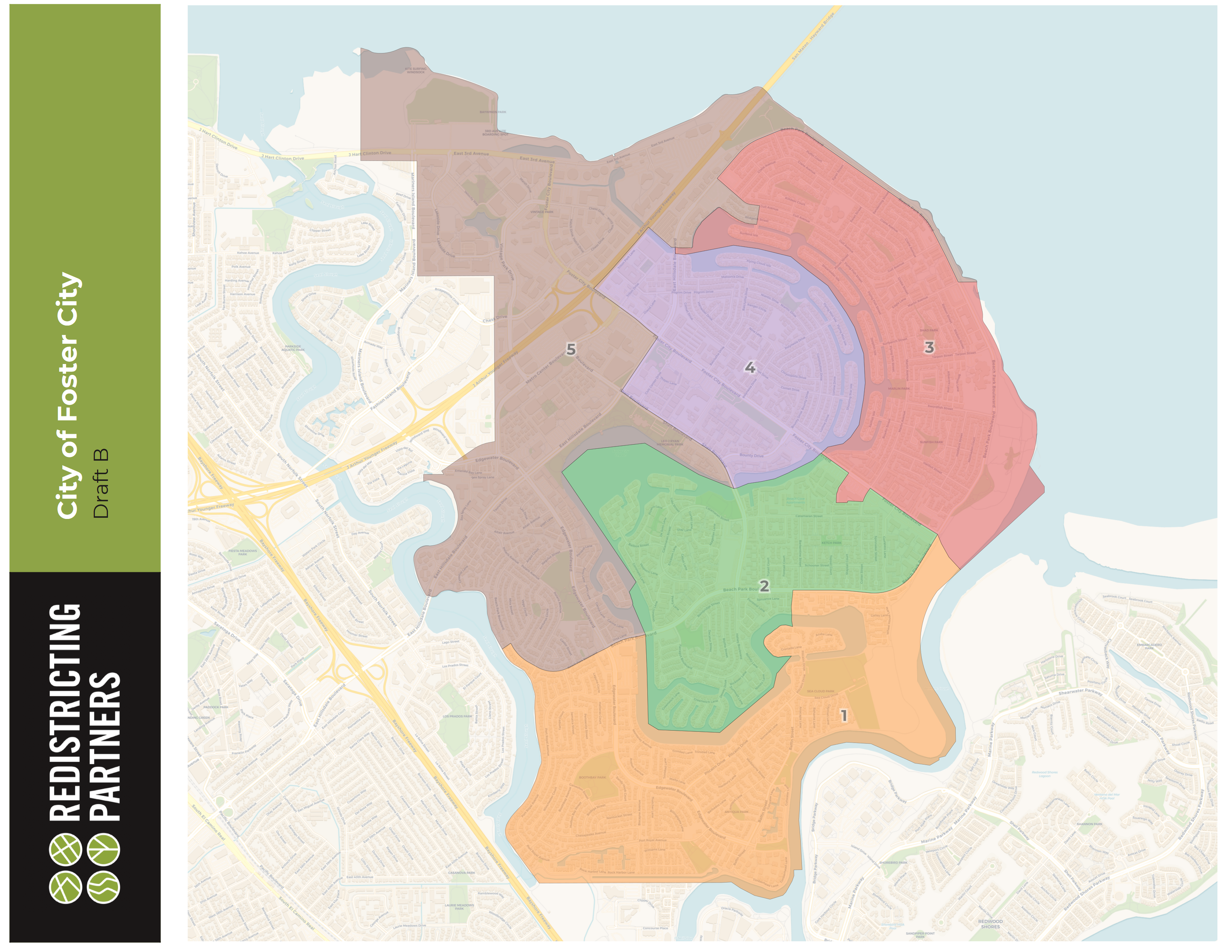 Redistricting Partners
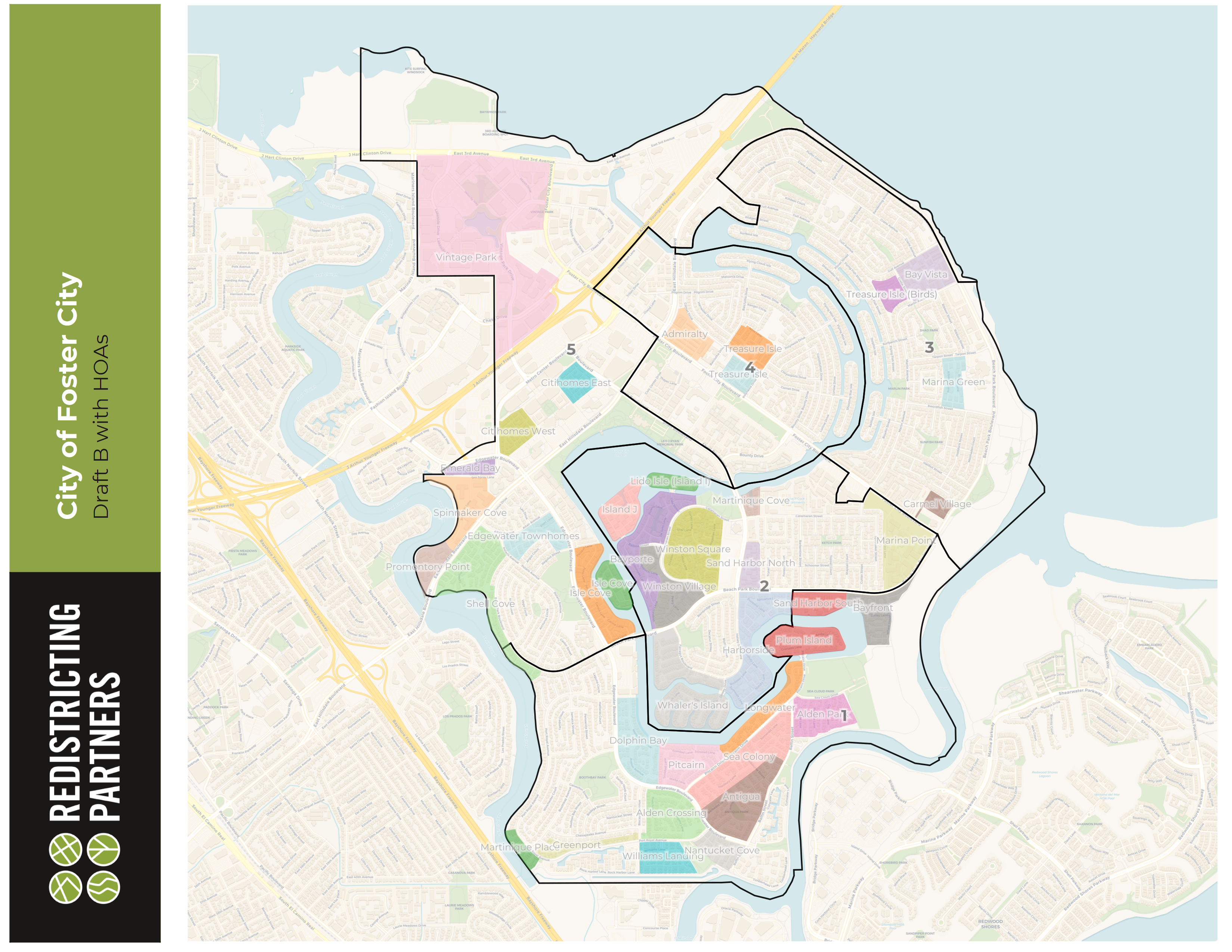 Redistricting Partners
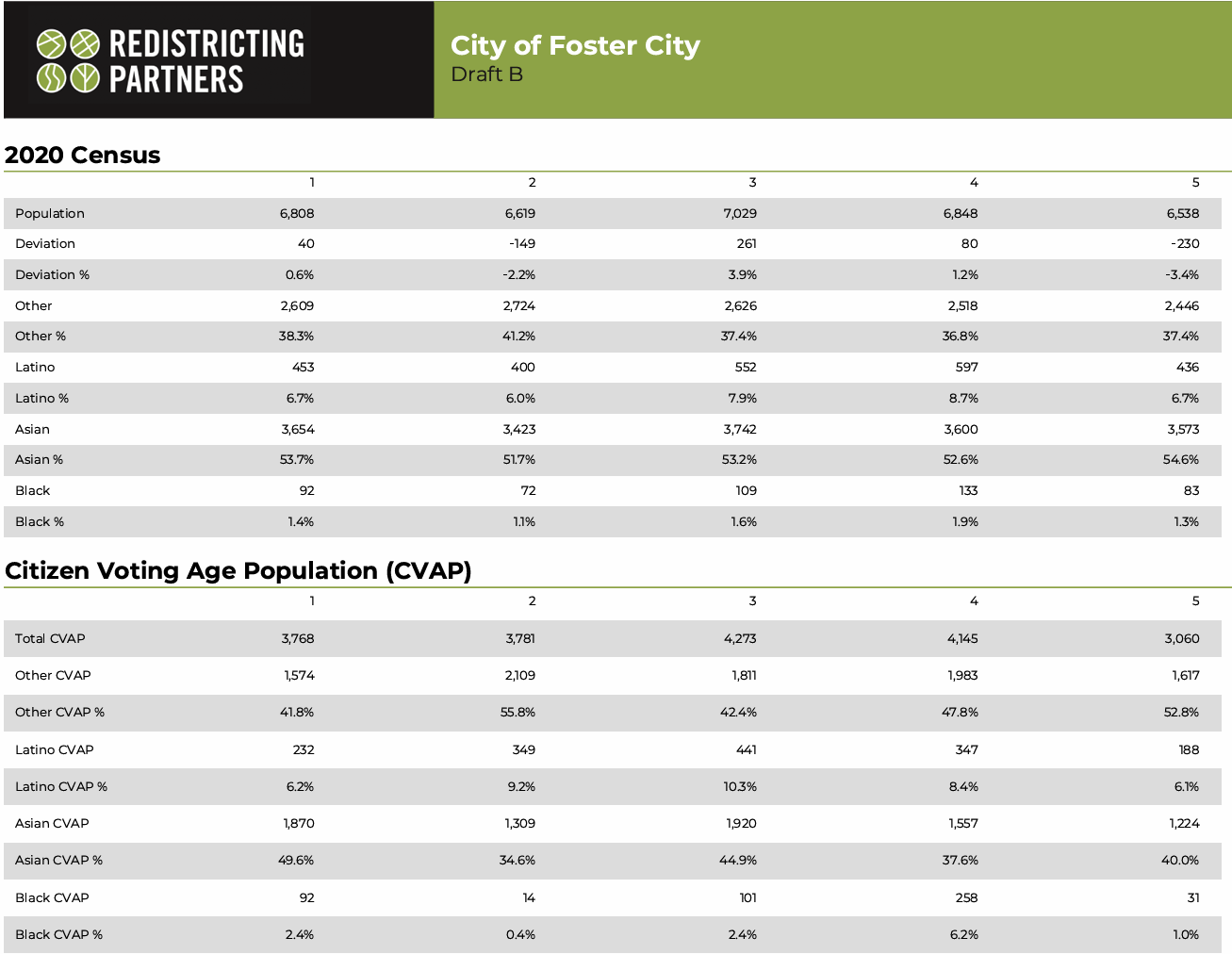 Redistricting Partners
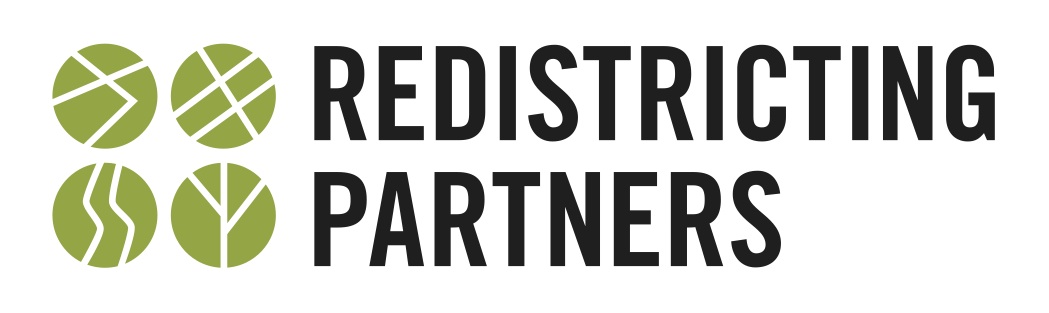 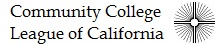 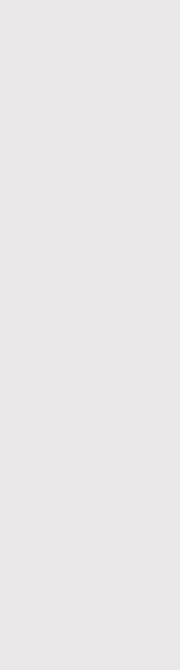 Draft Maps: Draft C
Total Population Deviation: 7.9% 

Maintains a central and eastern district.
Provides a different ration of the splits on the western portion of the city while maintaining HOAs and using main roads.
Uses Beach Park Blvd as a divider
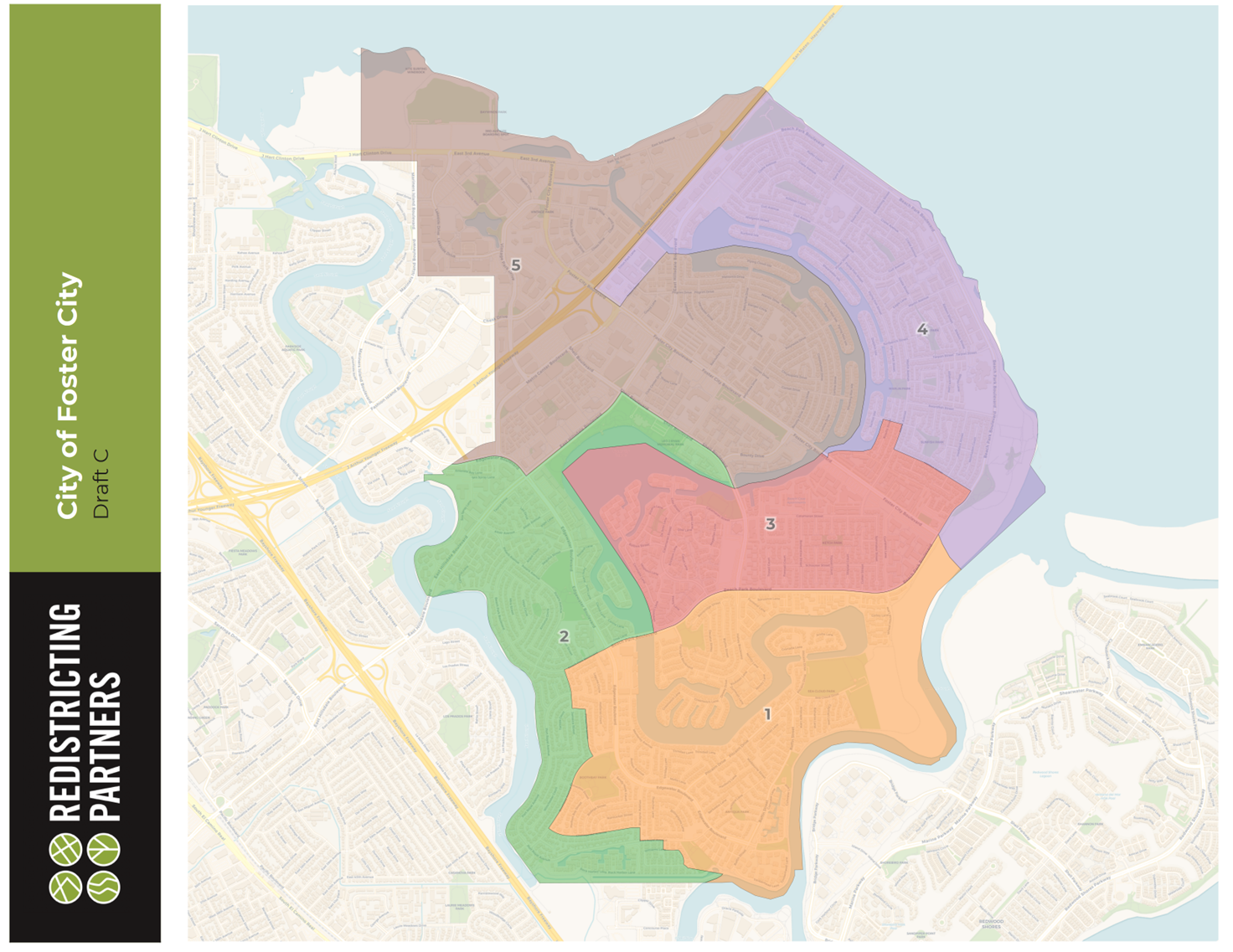 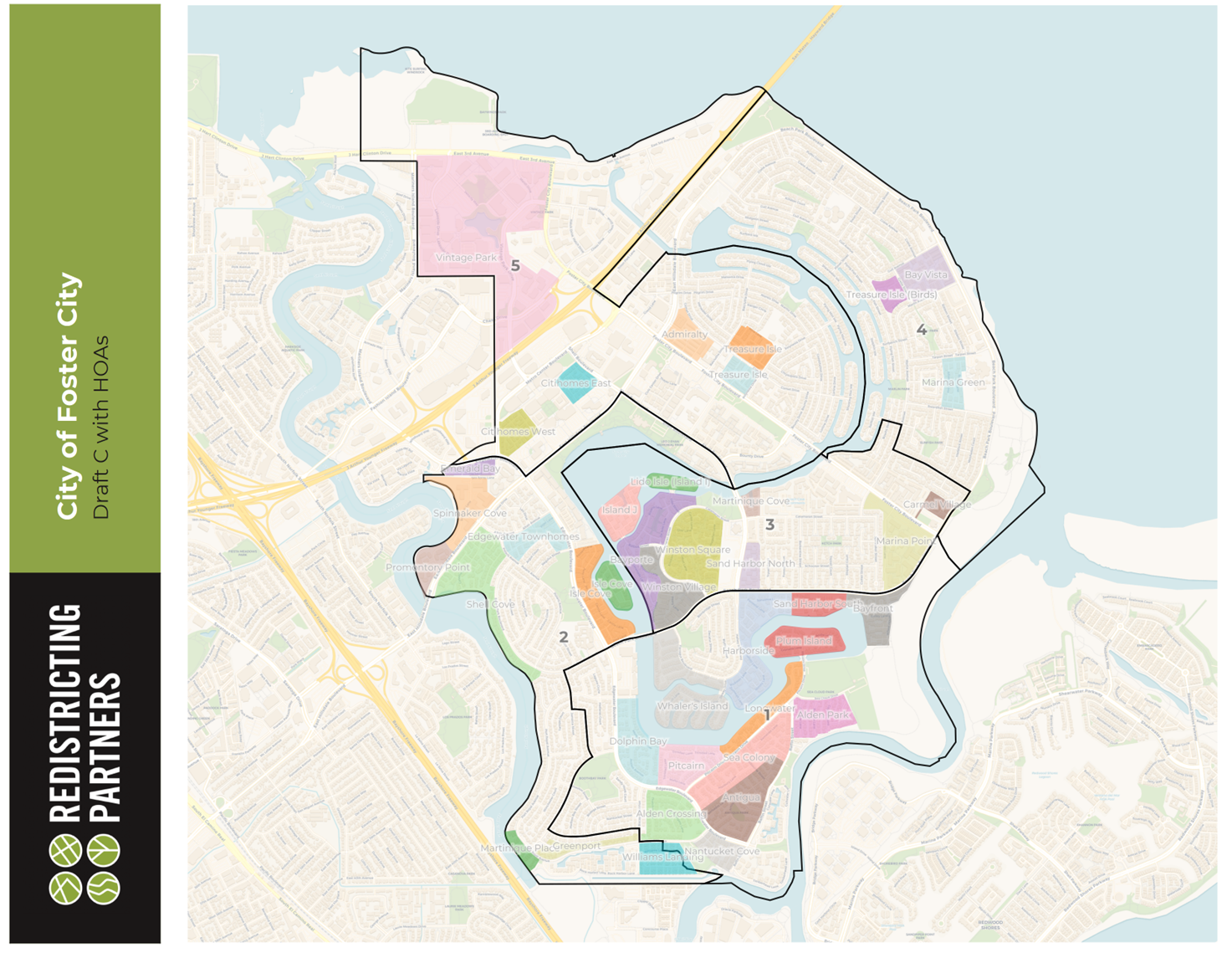 [Speaker Notes: Will be converted to GIS files so you will be able to view these maps on DistrictR

No matter how you decide to submit you COI, all work received in preserved by the city]
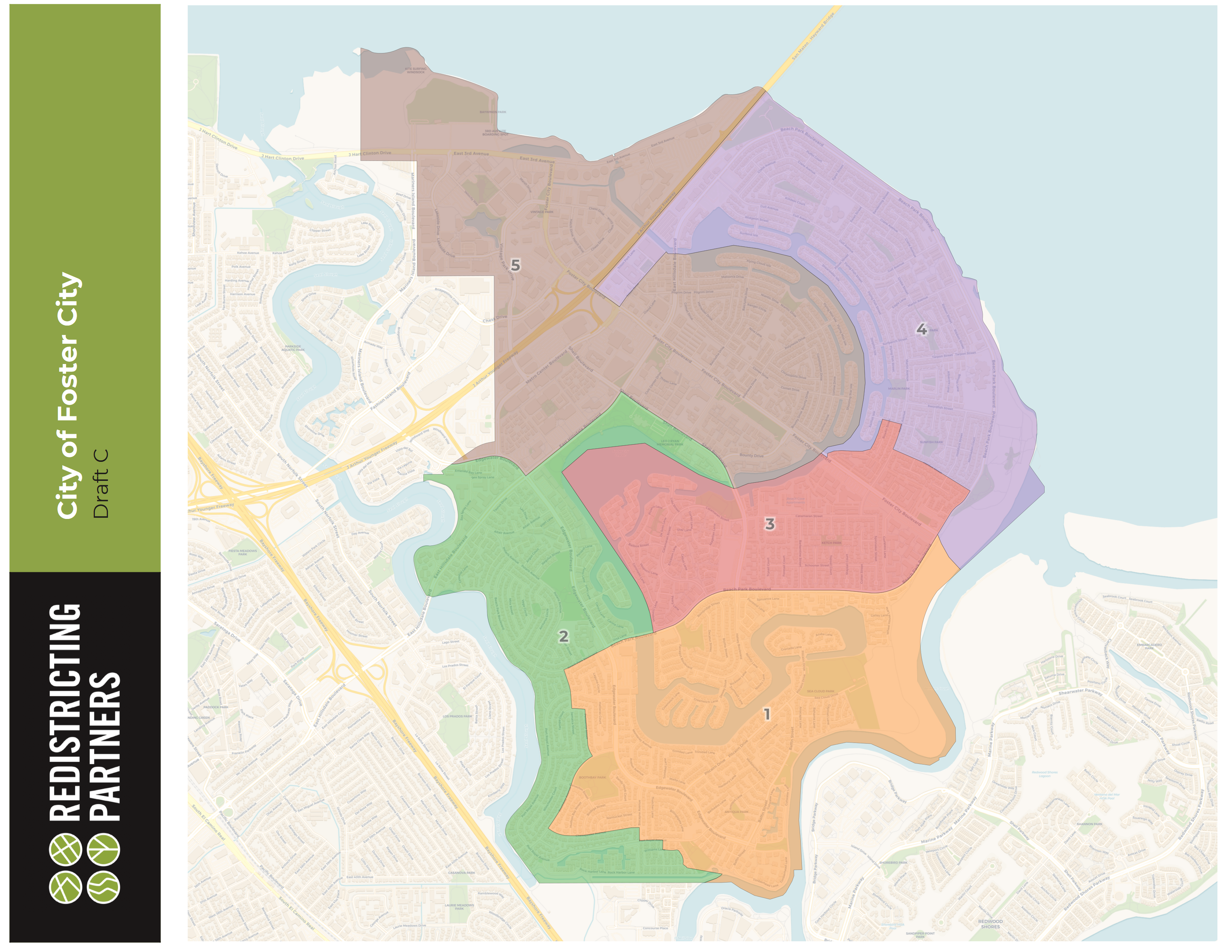 Redistricting Partners
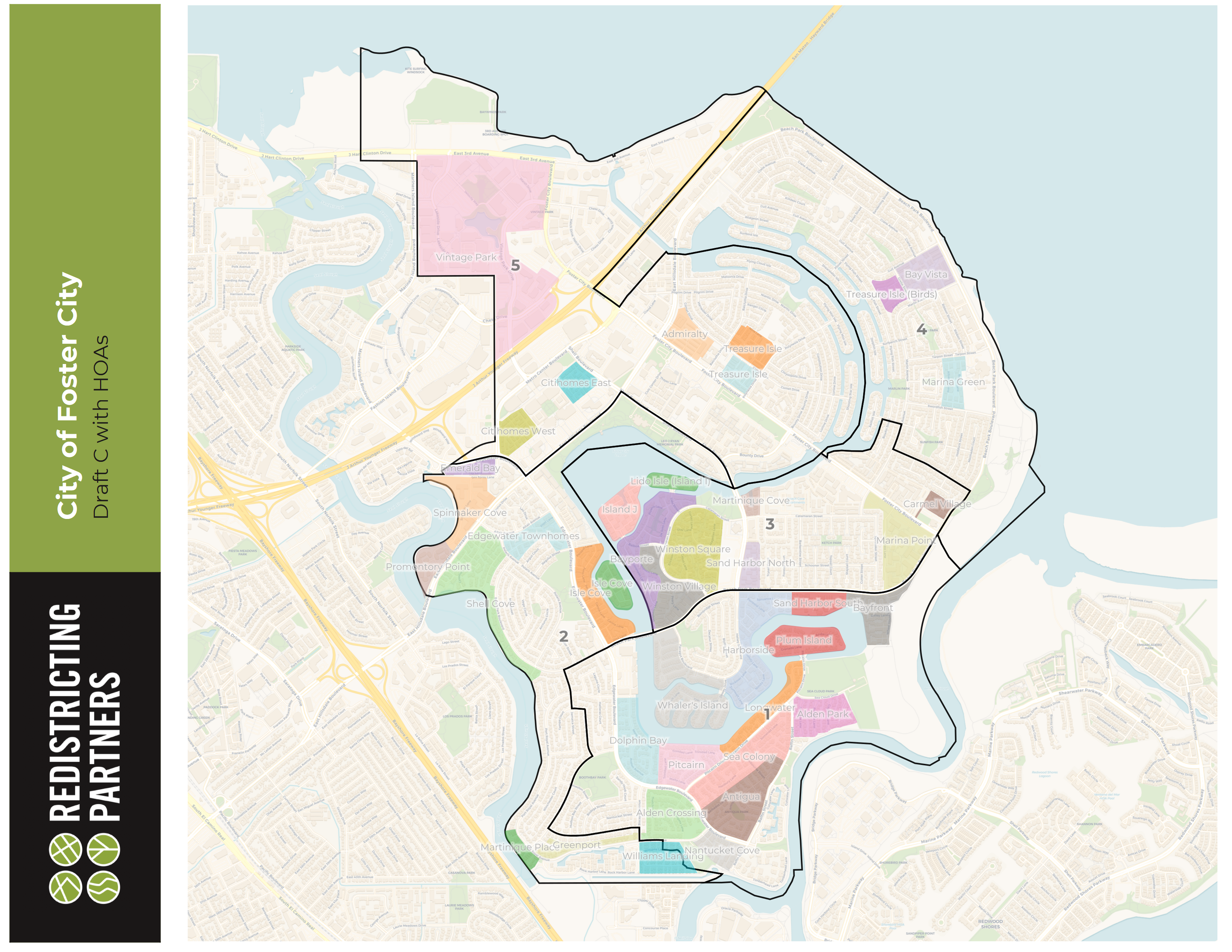 Redistricting Partners
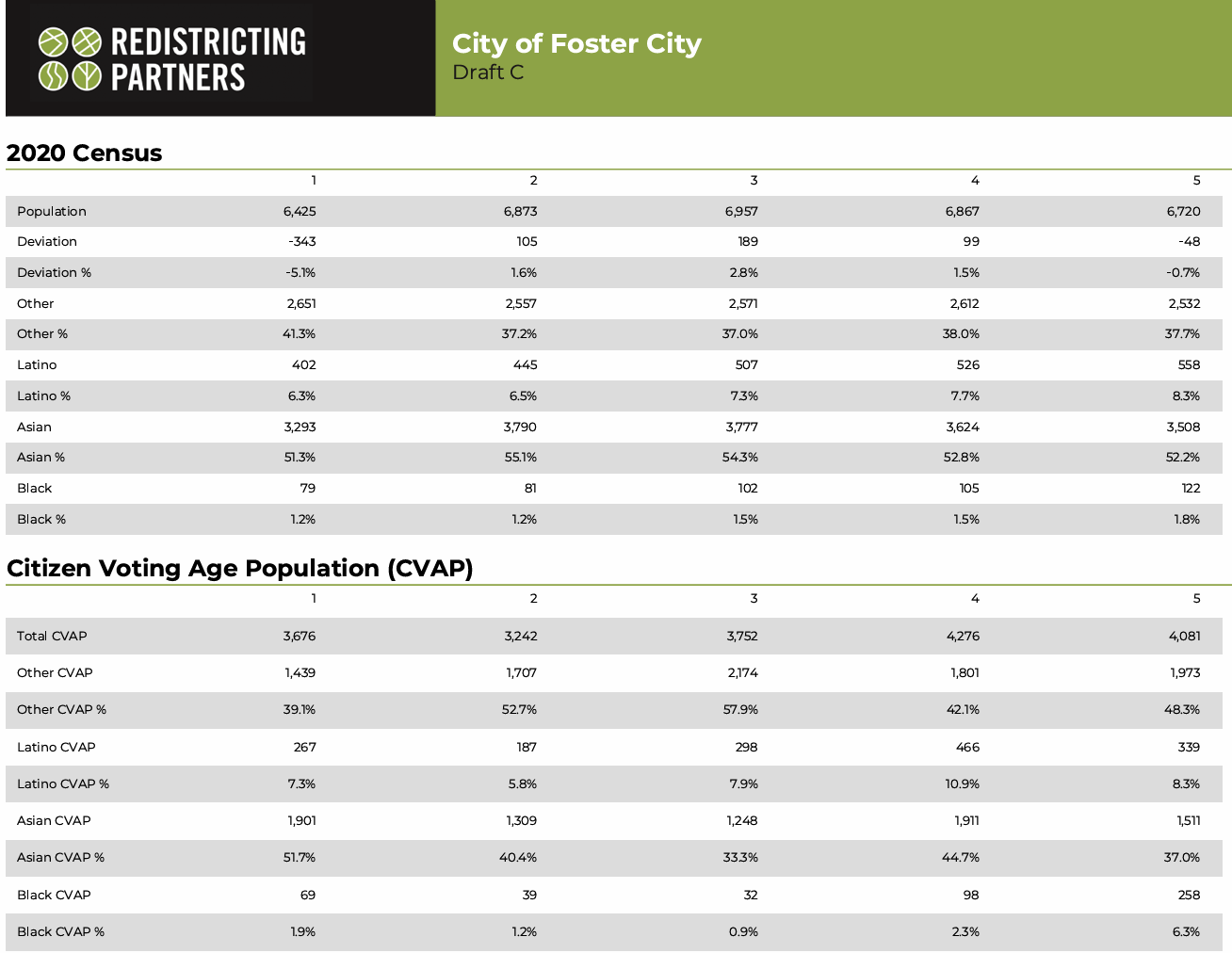 Redistricting Partners
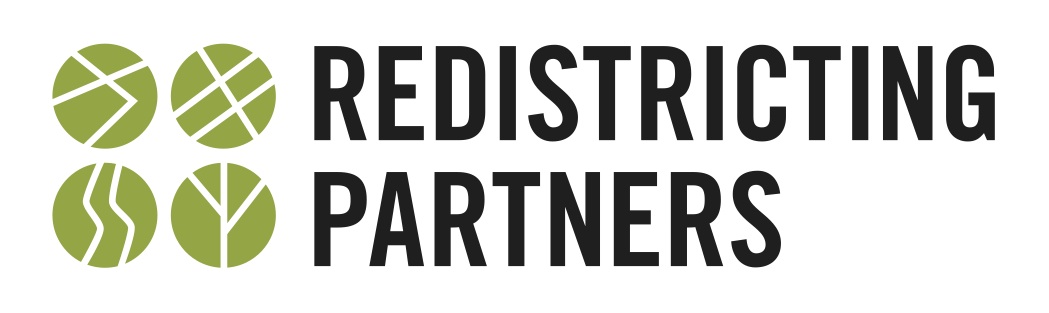 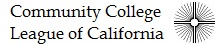 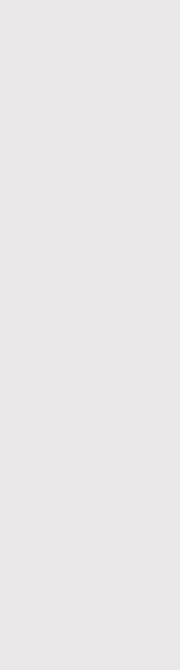 City of Foster City
First two public hearings devoted to community of interest testimony gathering and education on districting process
Public Hearings and Workshops:

October 7, 2024			First public hearing 
October 20, 2024			Community Workshop
October 21, 2024			Second public hearing 
November 4, 2024		Third public hearing (first maps hearing)
November 13, 2024		Community Workshop (Post-Maps)
November 18, 2024		Fourth public hearing 
December 2, 2024			Fifth public hearing (final vote)
20
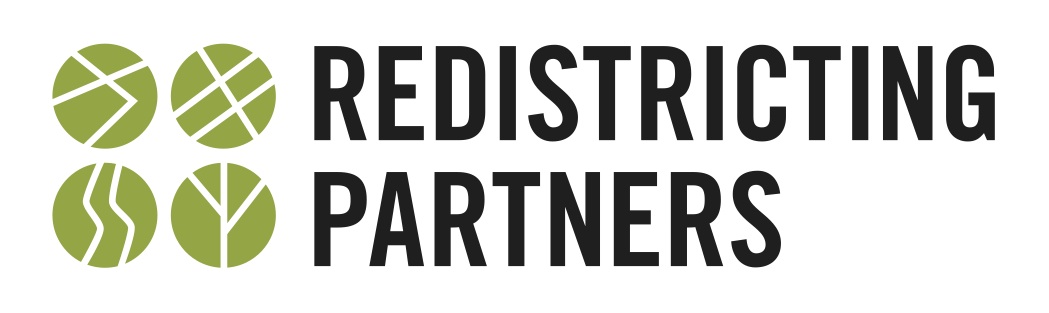 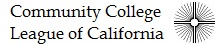 What’s Next
The City Council can make use of these mapping options in a number of ways.
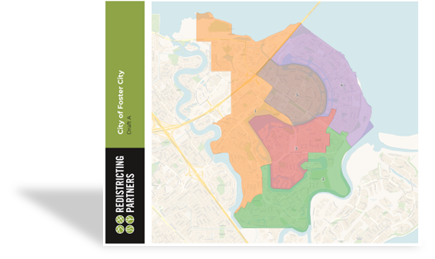 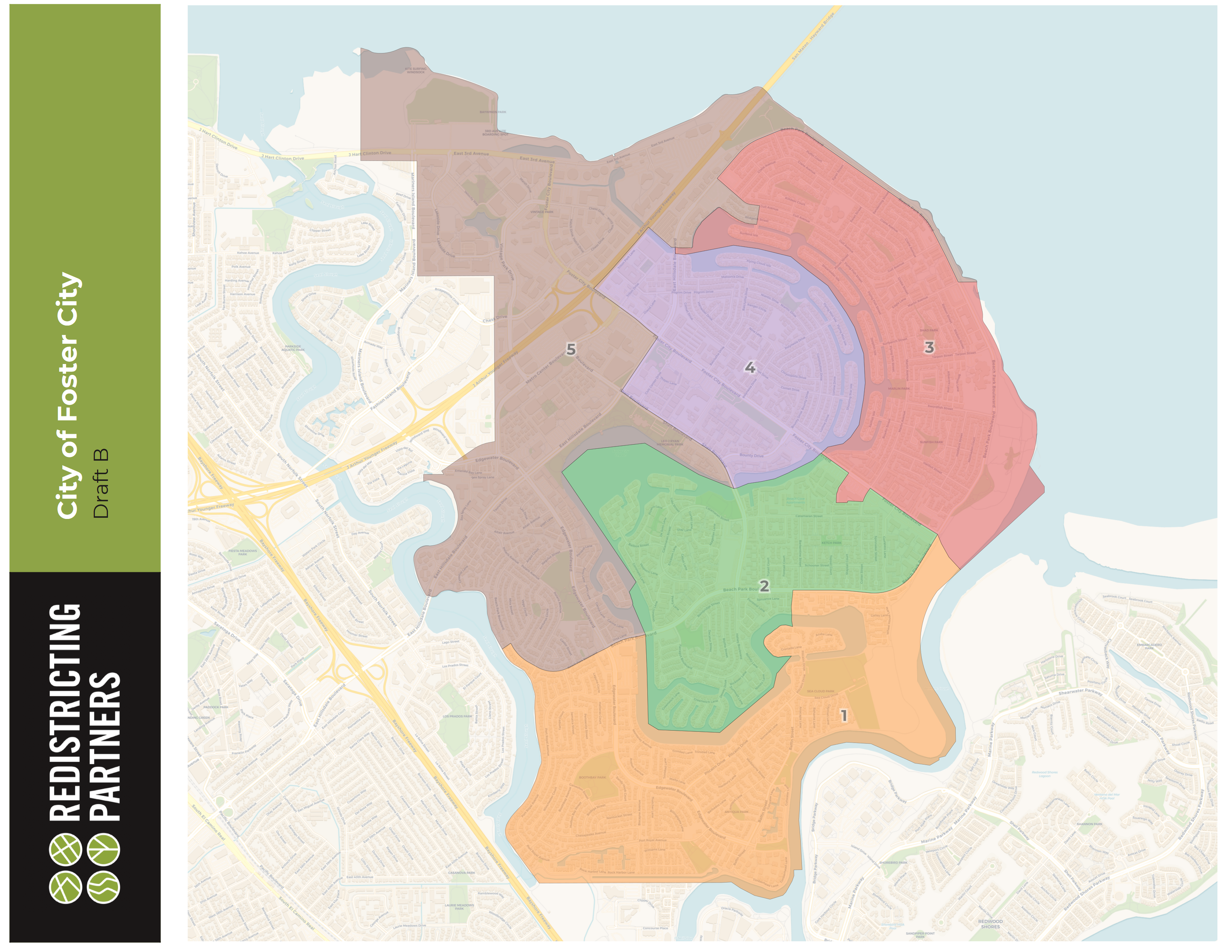 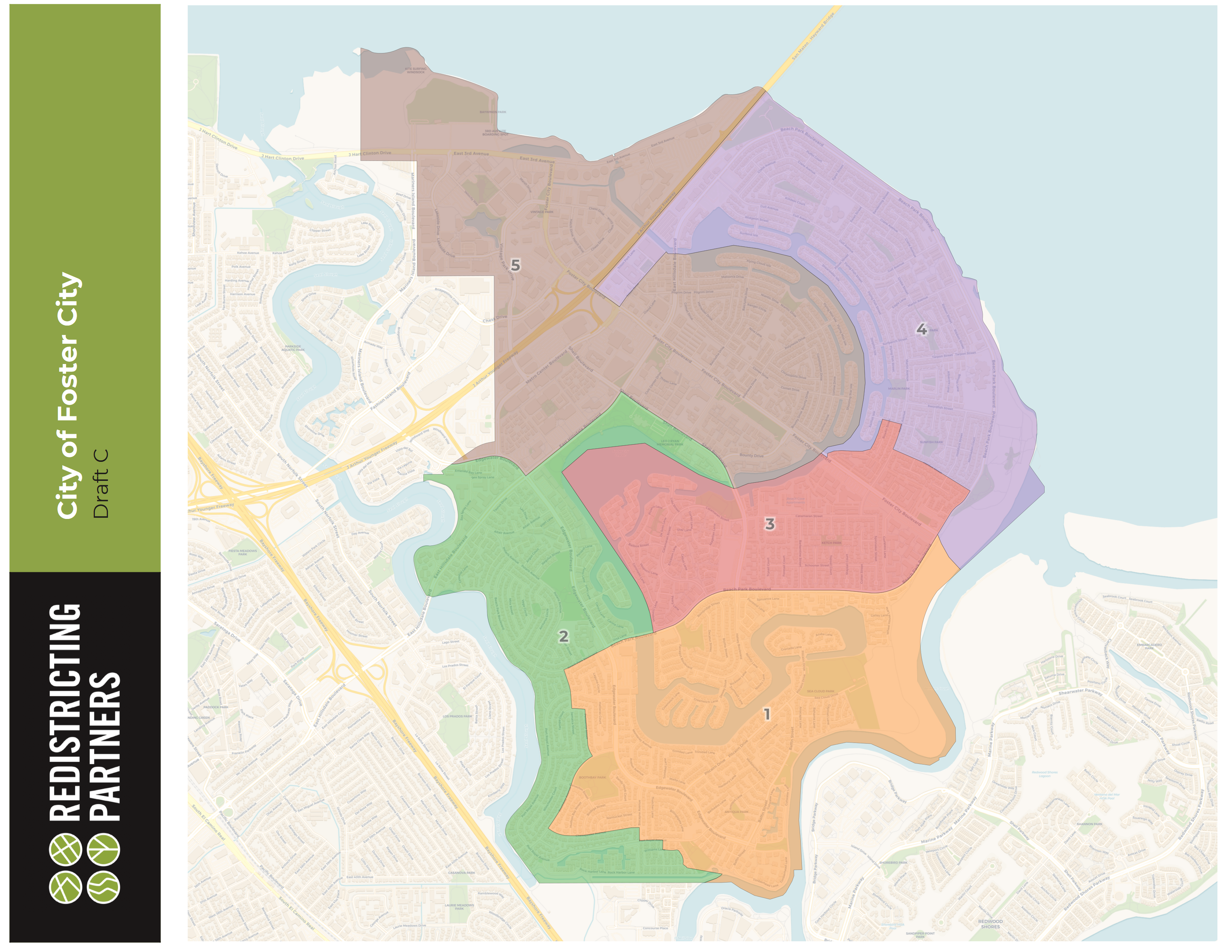 21
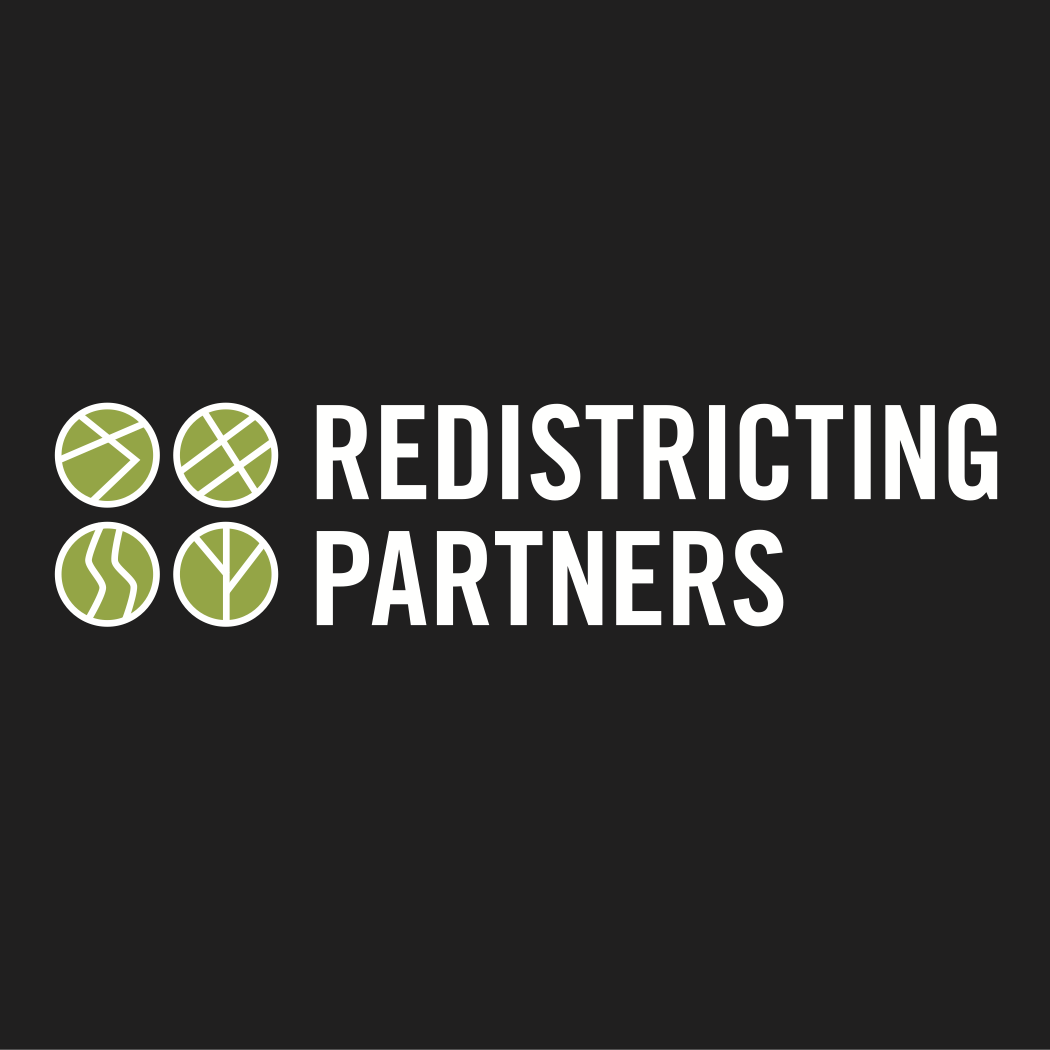